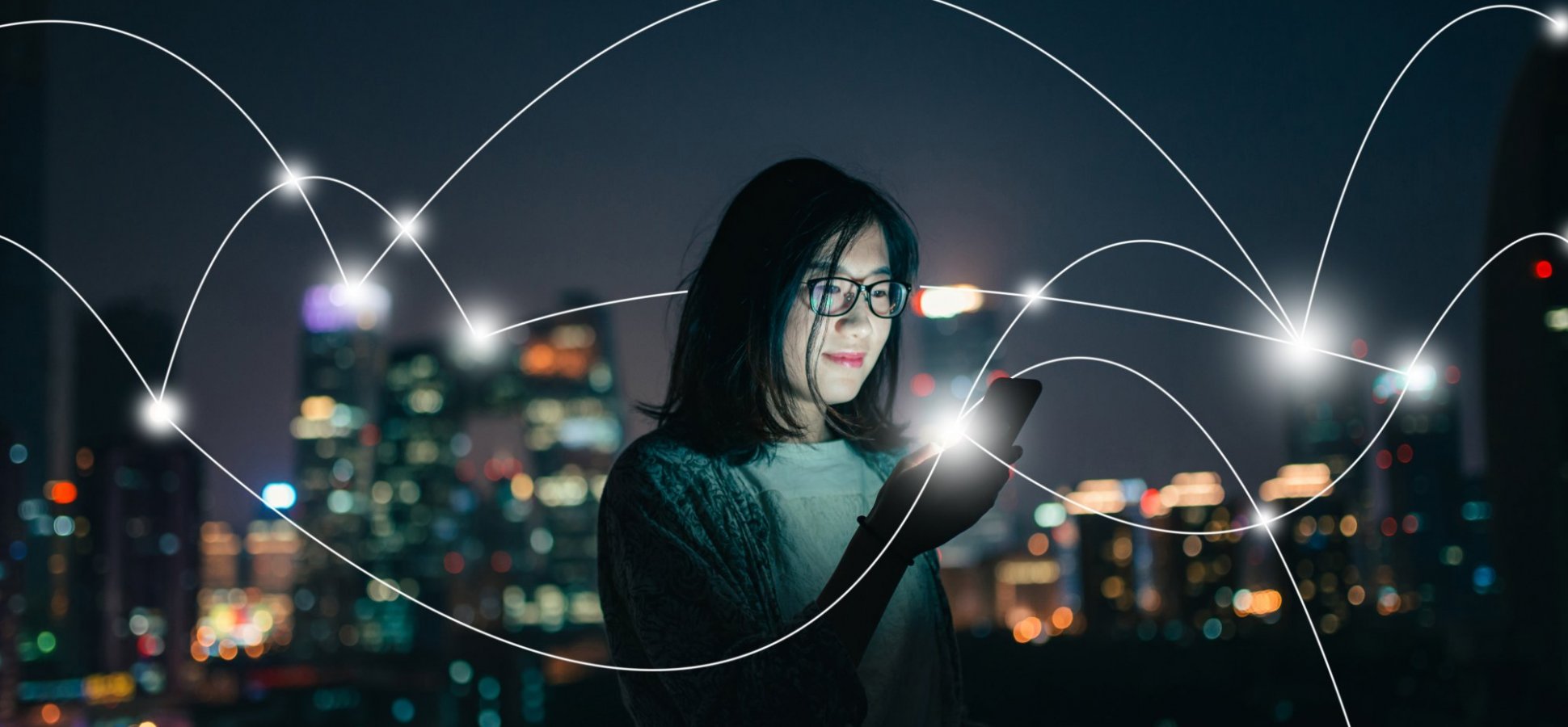 Inflection Points
Inflection Points
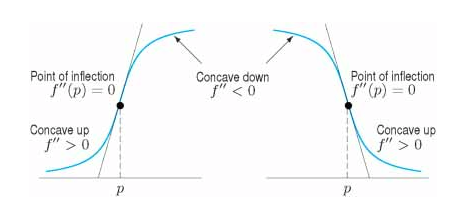 Inflection points are points where a graph changes concavity
2nd derivative must change sign
Inflection Points
Inflection points are points where a graph changes concavity
2nd derivative must change sign

To find inflection points:
Find where 2nd derivative equals 0
Check if 2nd derivative changes sign to the left and right of the inflection point
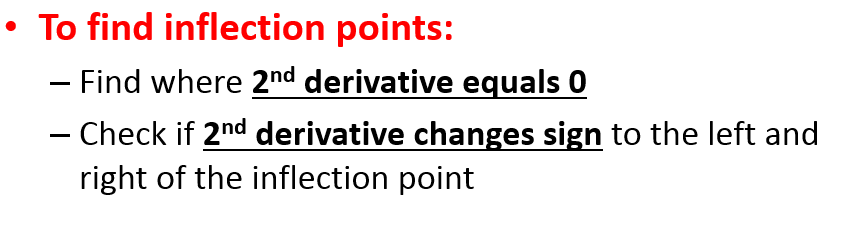 Example:  Finding Inflection Points
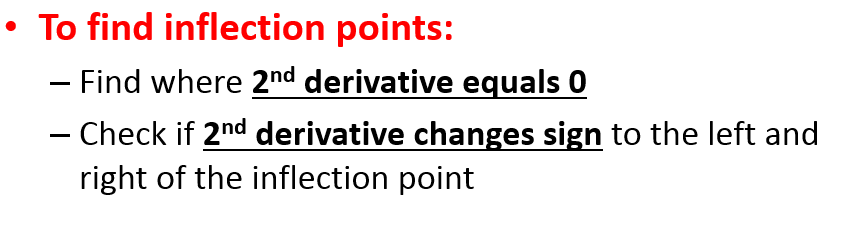 Example:  Finding Inflection Points
Possible inflection point
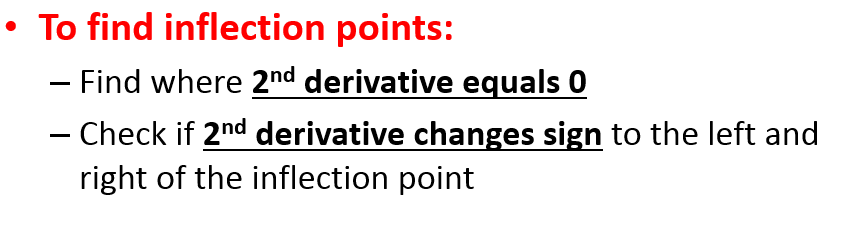 Example:  Finding Inflection Points
Plug in value to the left and value to the right of inflection point, x = 3 and see if sign changes
Sign changed
Because sign changed from positive to negative, x = 3 is an inflection point
Find y value